ACAM/GCAS Measurements of NO2, CH2O, and O3 during Discover-AQ
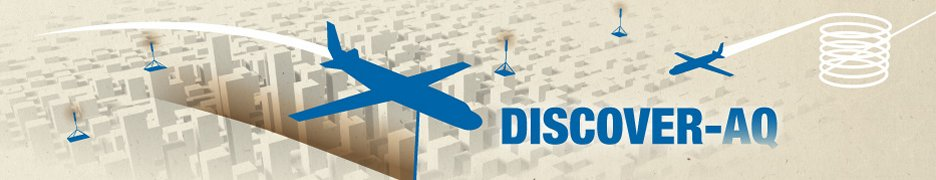 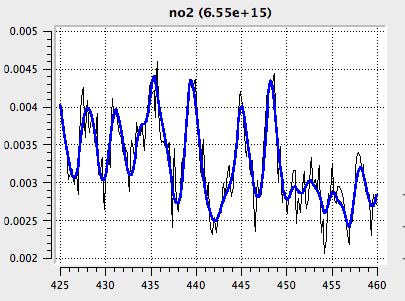 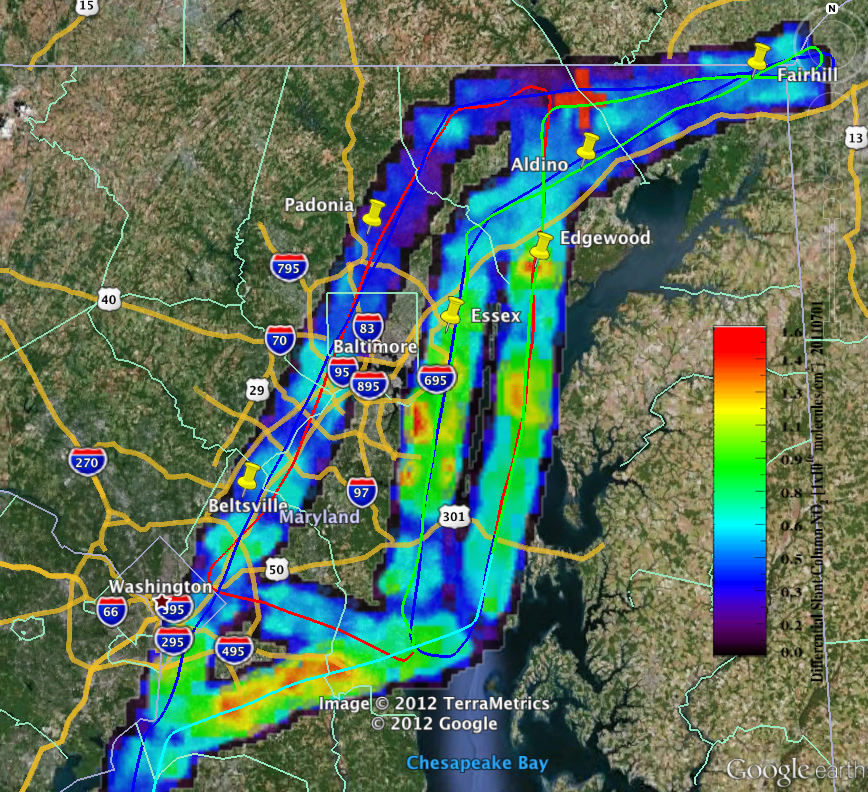 GSFC
Scott Janz
Matt Kowalewski
Sam Xiong
Kent McCullough
Nickolay Krotkov
Lok Lamsal
SAO
Xiong Liu
Cheng Liu
Caroline Nowlan
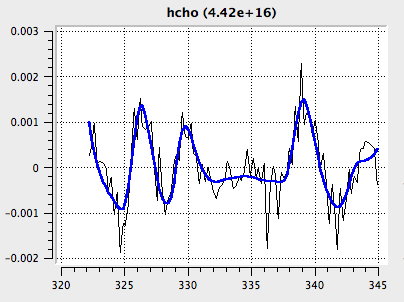 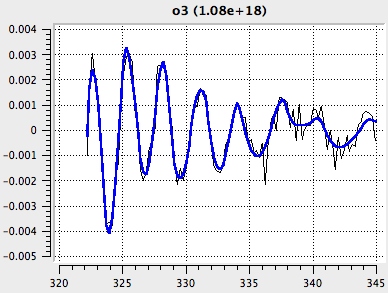 Original ACAM configurationMD and CA deployments
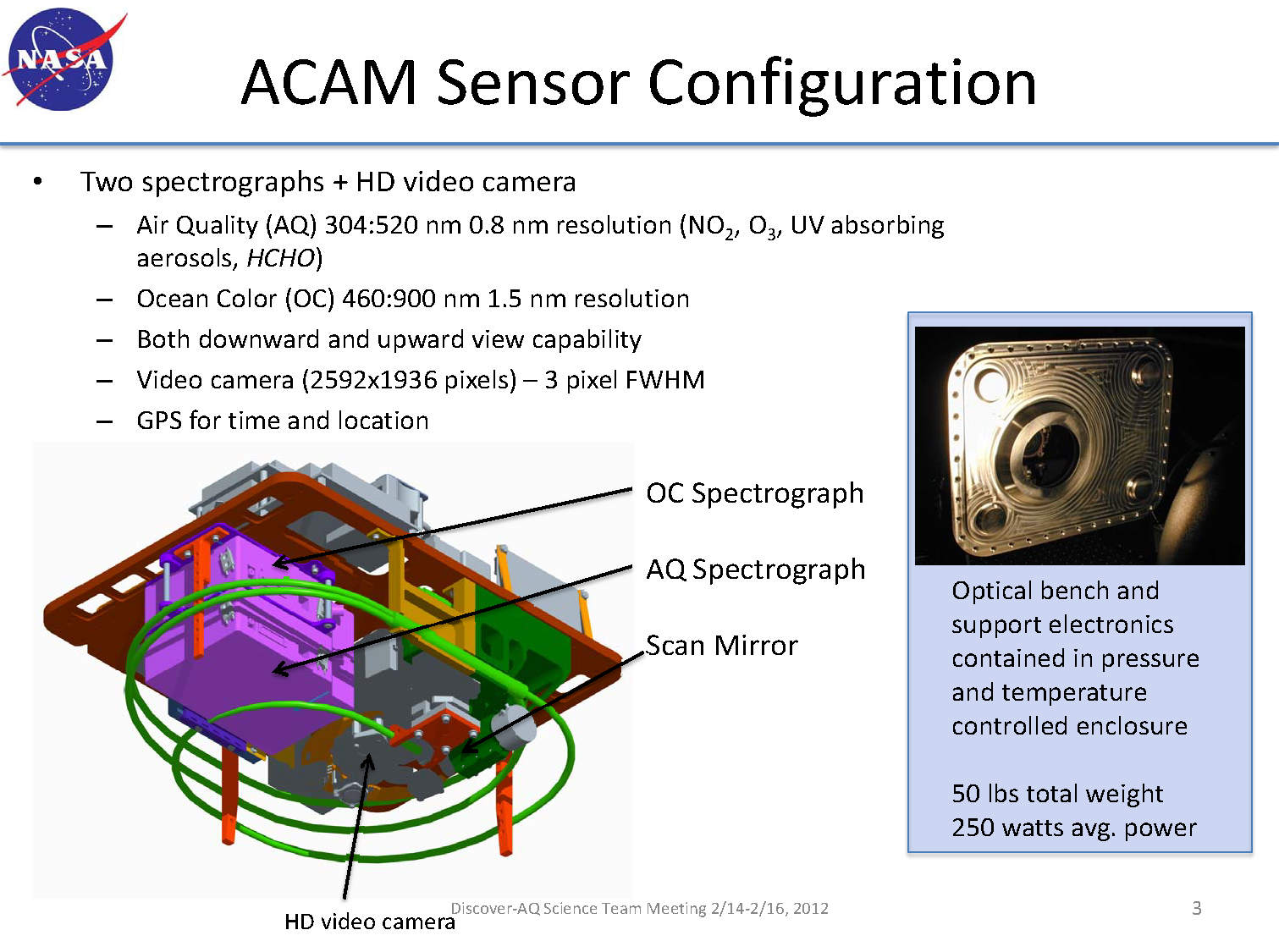 Original ACAM configurationMD and CA deployments
Nadir Flight 
Track
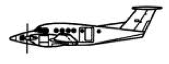 10 steps per scan
 1 Hz step rate
IFOV footprint
6-7 km
Minimum Cell size
0.5km x 0.75km
Spectrometers used (similar to PANDORA) sample each spatial location sequentially
Scan Direction
Houston/Denver Configuration [GCAS]
Purge Port
Internal Environment
 Dry nitrogen backfill
 1 Atm
Wedged Housing Window
VIS/NIR spectrograph not shown
PC/104
Power Connector
Elphel Visible Video camera
ADC
Data Connector
Hybrid-Wedge Depolarizer
Nadir view
Short Pass 
Filter
AD590 Support
Ethernet Switch
UV/VIS
Offner
GPS Antenna Feedthru
Telecentric 
Foreoptics
GPS Receiver
B/I
CCD
Wireless Antenna Feedthru
Wireless
(Bluetooth, USB)
Outer Housing
Custom designed 2-d spectrograph
45° instantaneous FOV. Vis/NIR not shown
Purge Port
GCAS System Layout
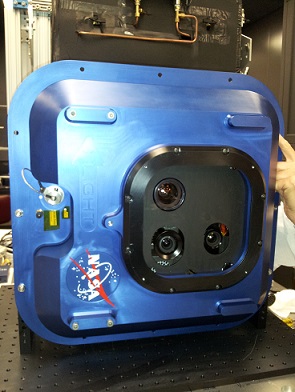 UV/VIS 
Telescope
Radiometric Calibration Fixture
Exploded view of entire assembly
Telescopes map vertical slit extent to a 6-7 km cross-track FOV at typical flight altitudes. Increases dwell time for each pixel by factor of 10 compared to previous configuration.

Camera is run at ~2Hz -> 20 images captured every 1.1 km of along-track movement. 

In-field calibration fixture to track radiometric response
Spectral coverage and resolution similar to ACAM
300-490 nm @0.2 nm/pixel
480-890 nm @0.4 nm/pixel
 
System F/# the same, 7 meters/pixel GSD @8km

Nadir viewing only
VIS/NIR 
Telescope
HD Video
ACAM Spatial/Temporal Variability NO2 July 21stMD Deployment
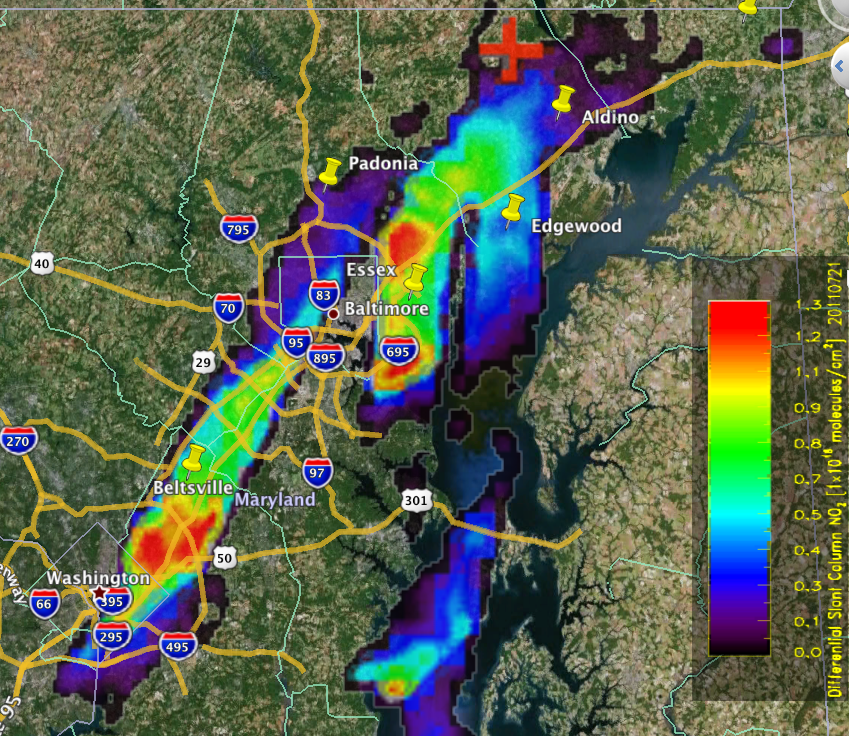 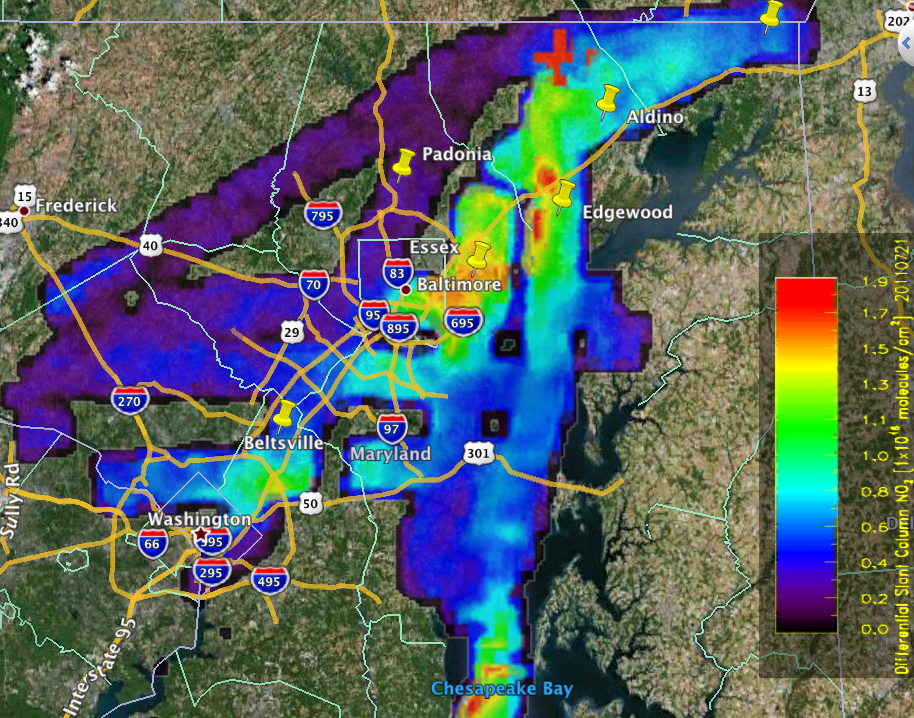 Afternoon
Morning
0.005° x 0.005° grid of 3 km2 average, differential slant column abundance. “Clean scene” reference at cross.
ACAM CH2O – July 21st
MD Deployment
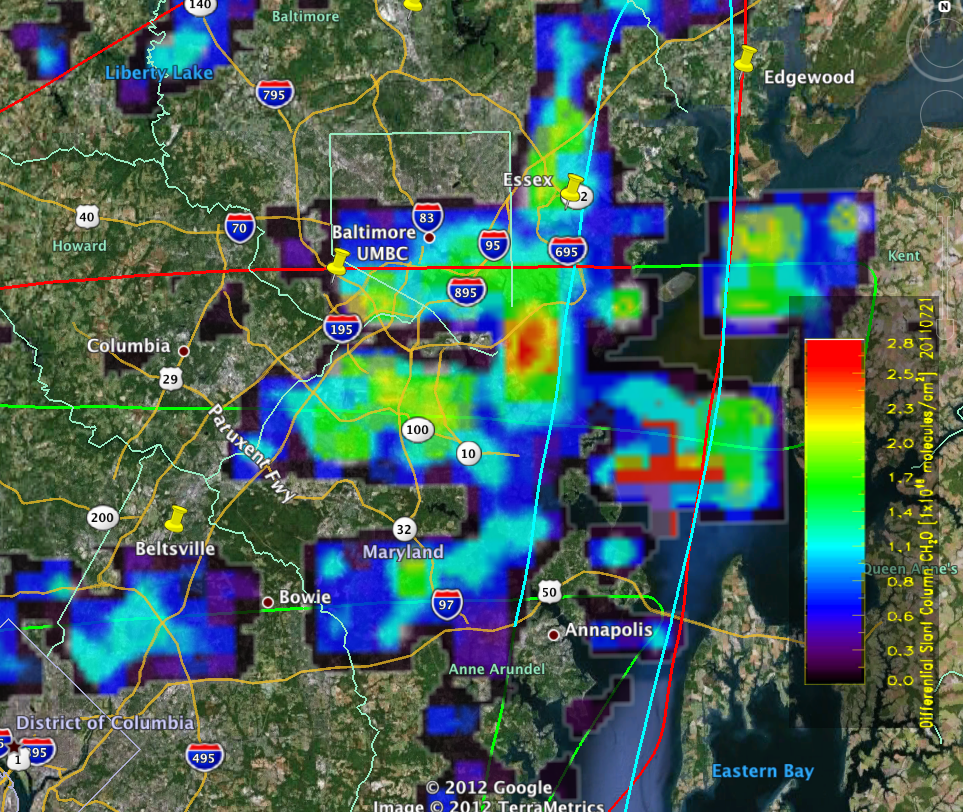 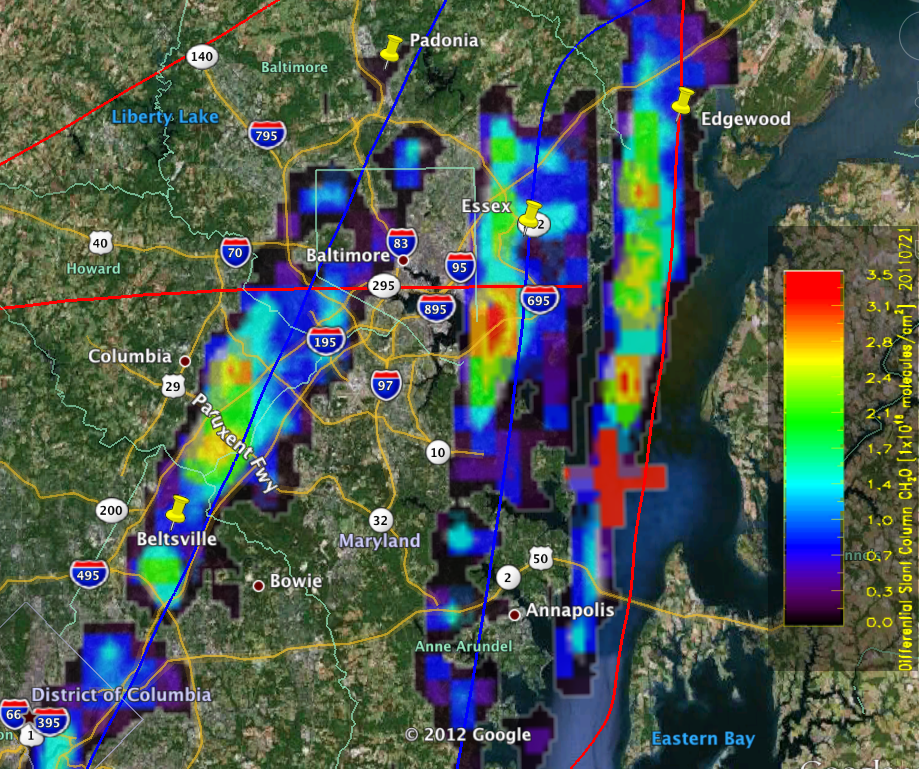 1500-1630 Local
1630-1800 Local
0.005° x 0.005° grid of 3 km2 average, differential slant column abundance. “Clean scene” reference at cross. Hot spots correlate well with DFGAS integrated columns.
GCAS NO2 Sept. 25th, O3 Pandora Comparisons Houston Deployment
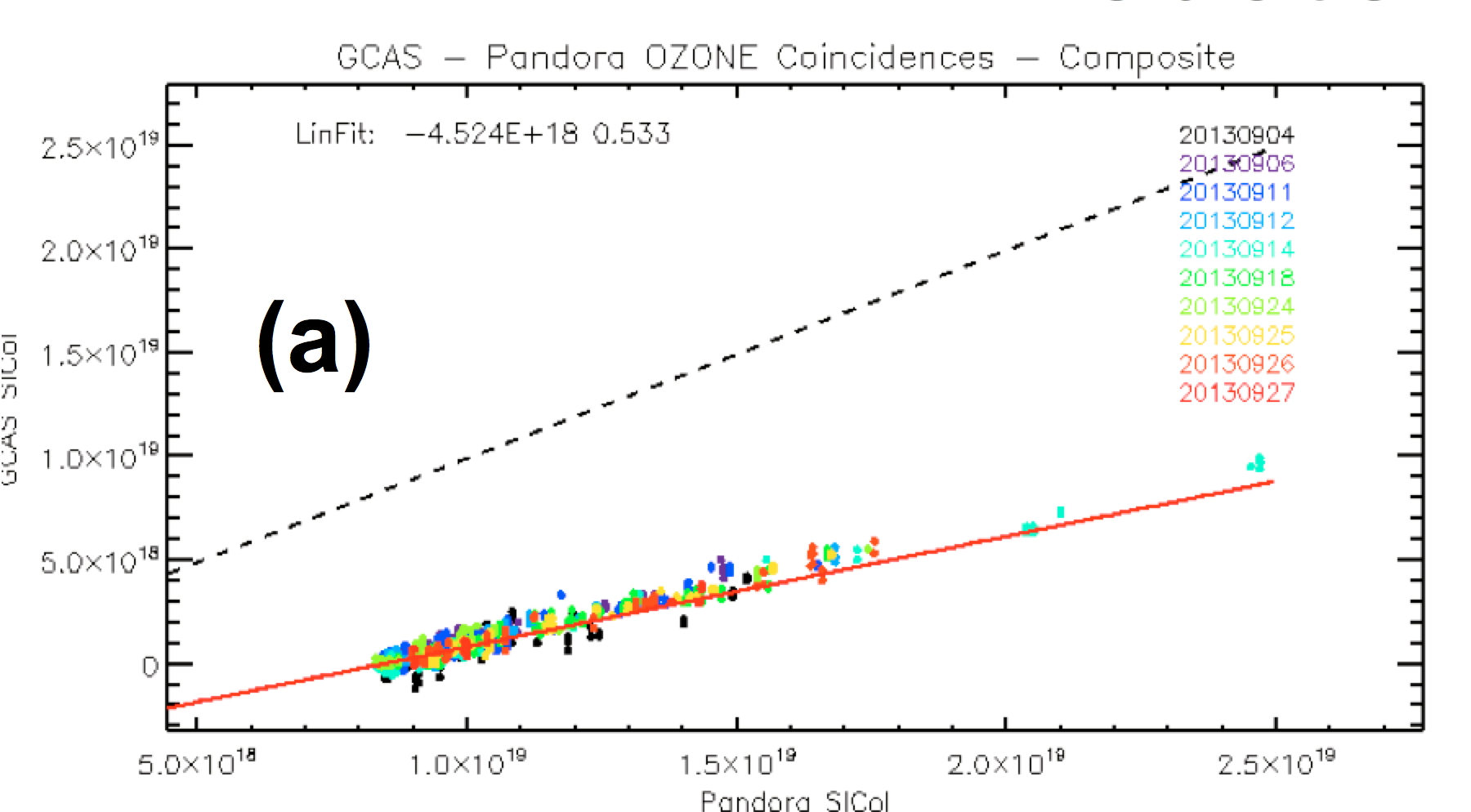 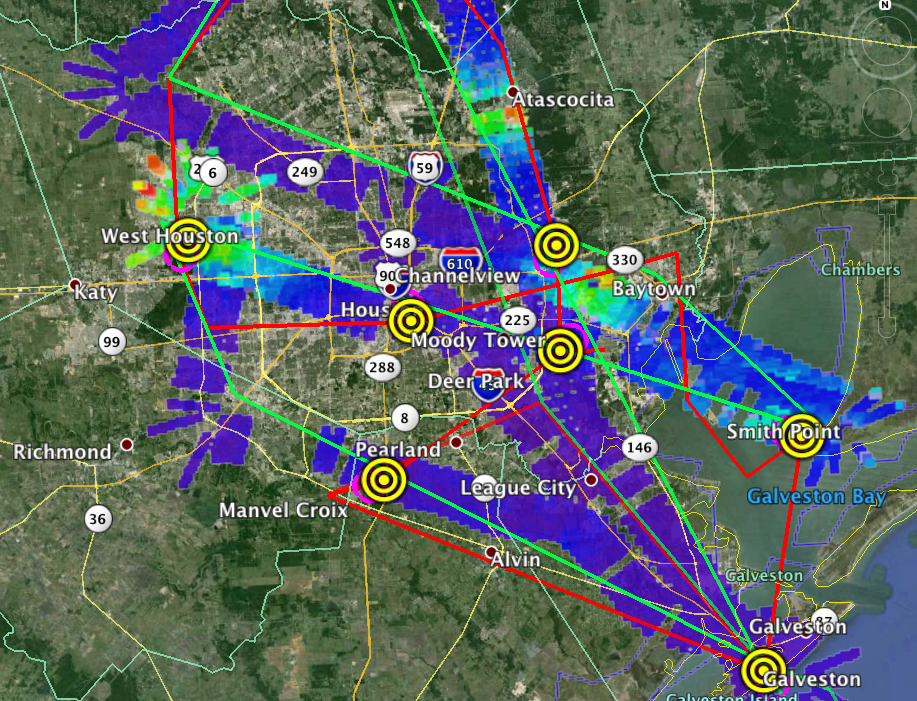 Composite comparison with Pandora O3 overflights – all days/stations

Differential slant column abundance shows good correlation with Pandora slant column – absolute offset due to viewing different air mass.
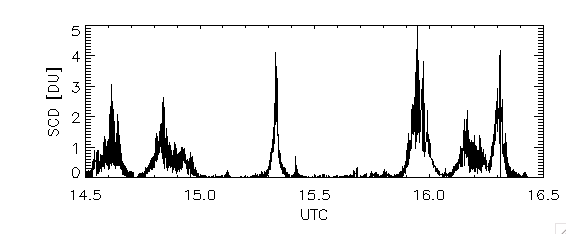 Differential slant column abundance – example of large gradients. GCAS is 3x more sensitive than ACAM for a given spatial binning scheme.
GCAS CH2O Sept. 24th Houston deployment
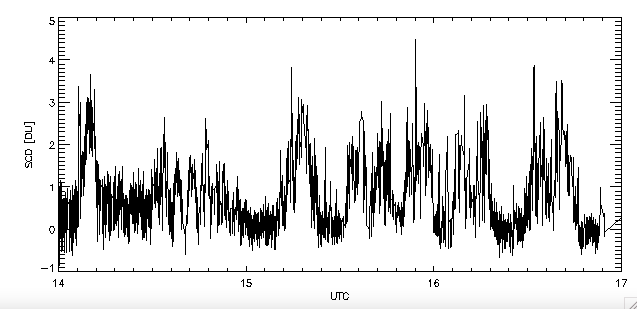 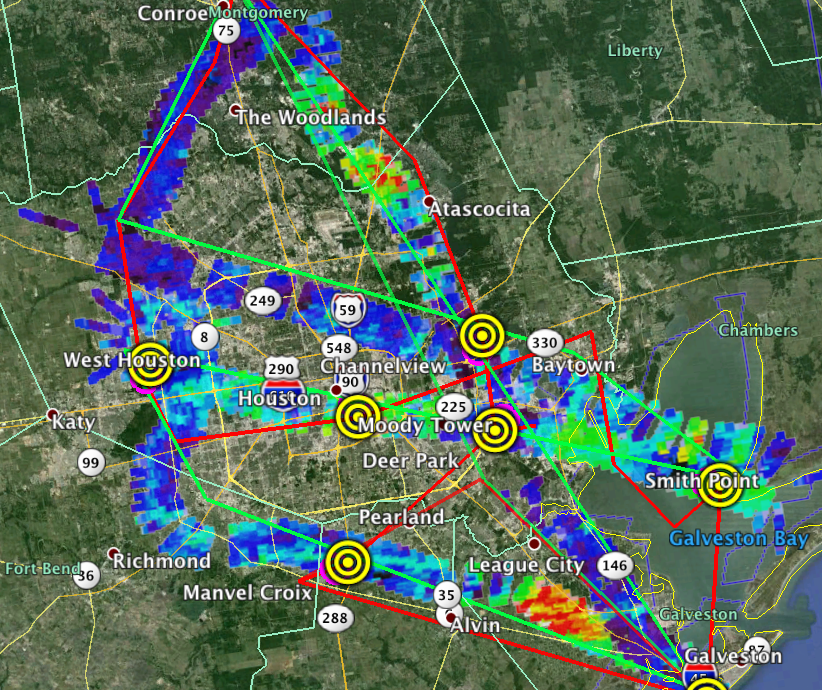 Morning
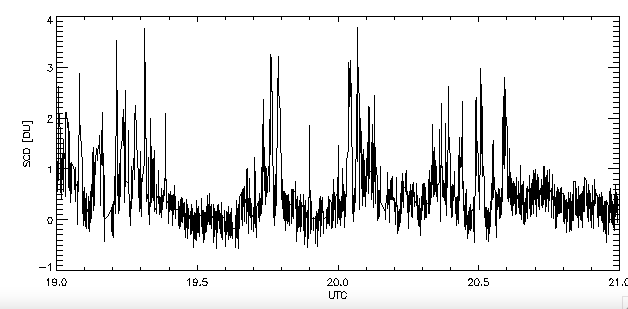 Afternoon
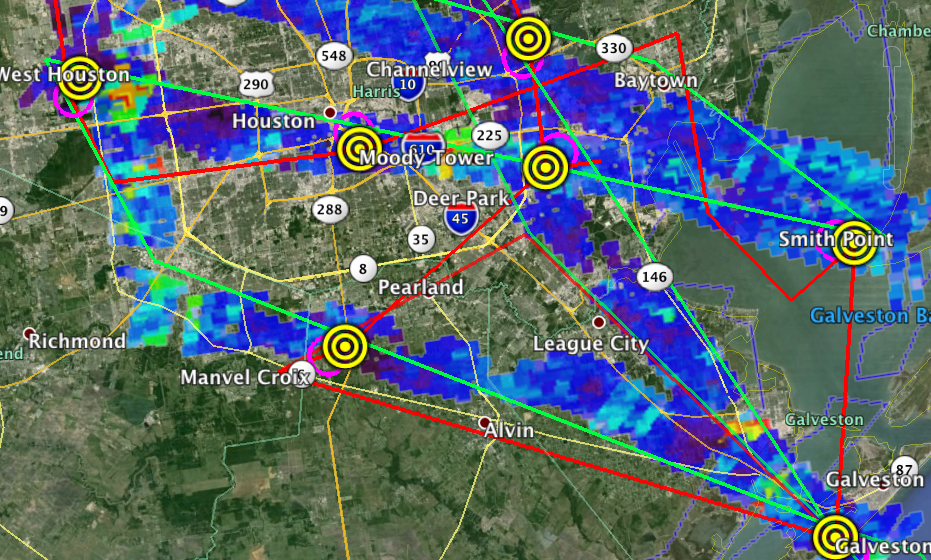 Highest levels of CH2O seen of the four deployments. Comparisons with DFGAS complicated by cloud interference.
GCAS NO2 SCDs (SAO) – Houston Deployment
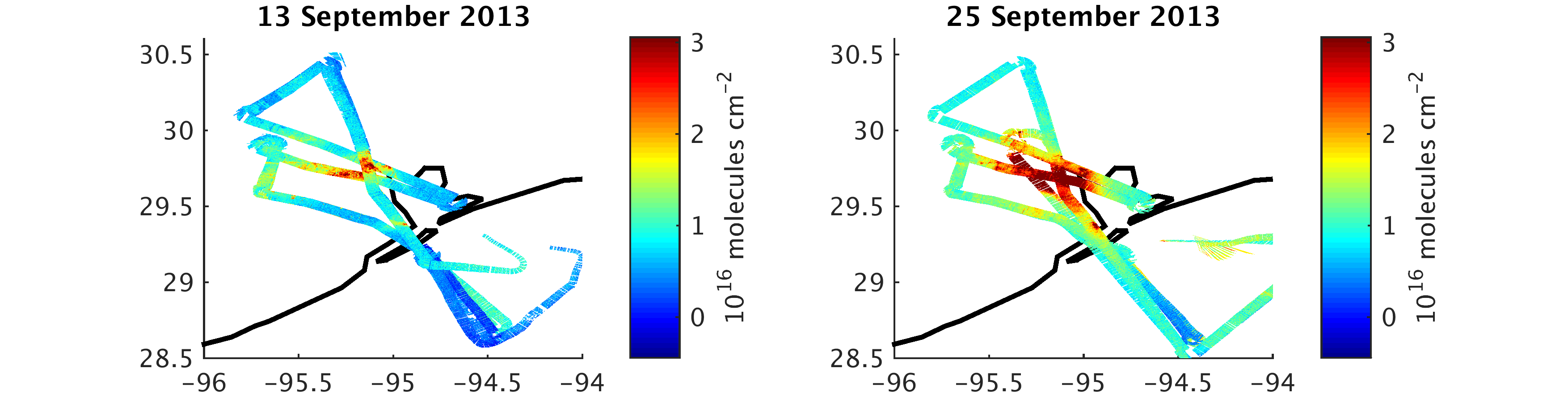 Preliminary results of GCAS NO2 SCDs at spatial resolution of 250 x 500 m2 show significant spatiotemporal variability.
SAO ACAM Trace Gas Retrievals
July 20th Morning  July 20th afternoon
July 22th Morning   July 22th afternoon
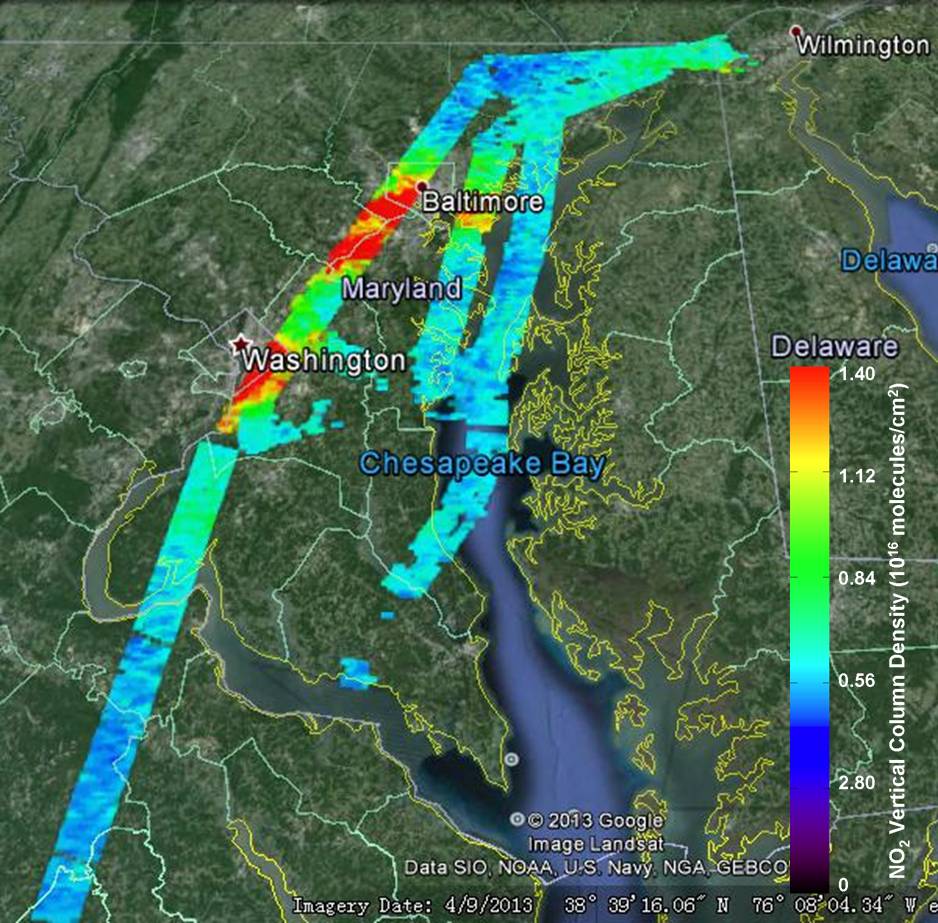 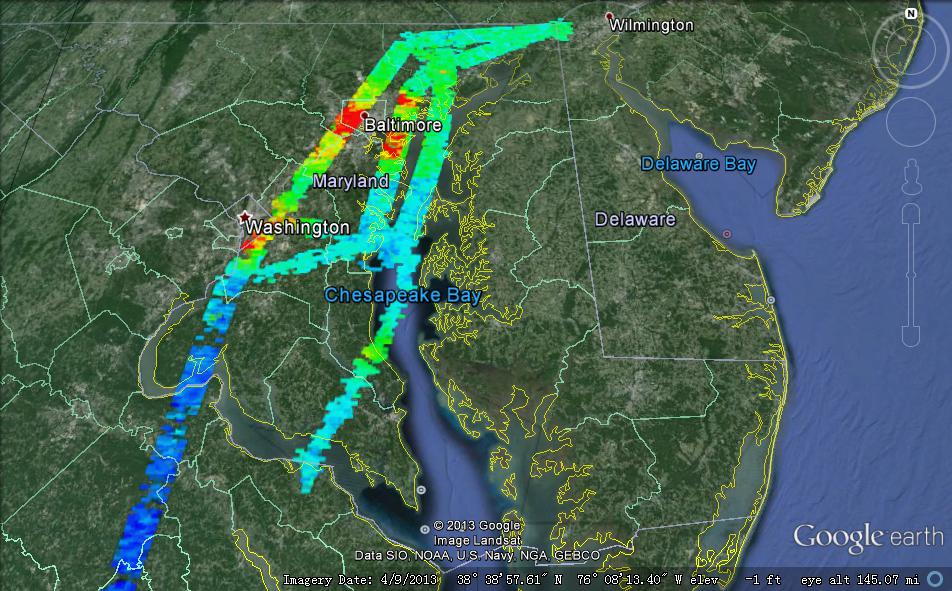 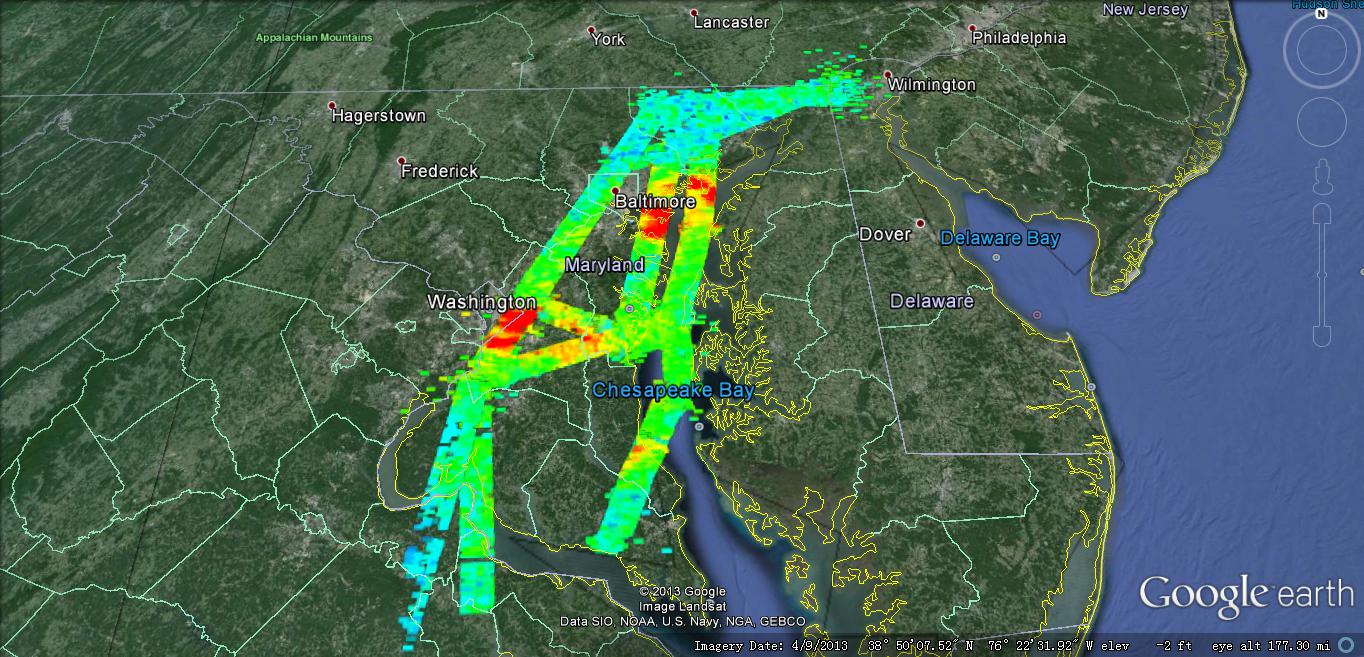 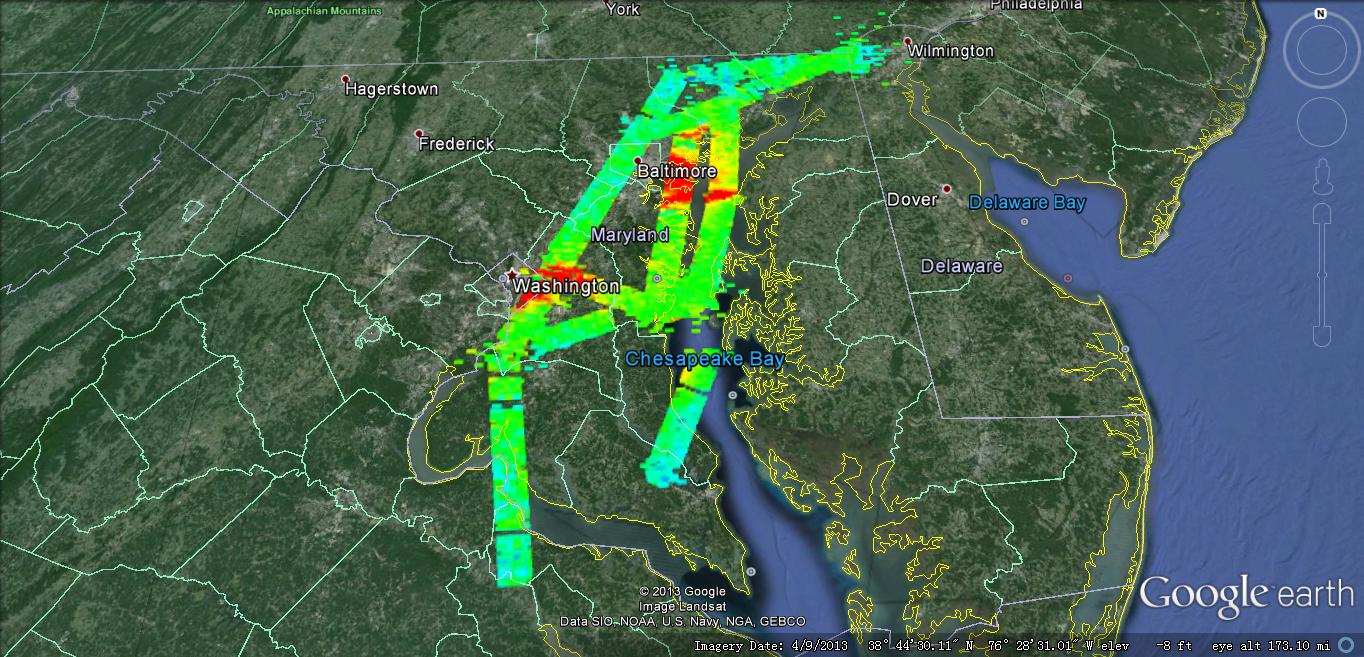 NO2
July 20th Morning   July 20th afternoon
Perform ACAM Trace Gas Retrievals of NO2, HCHO, and total O3 columns using a two-step approach: SCDs, SCDs to VCDs.

 Retrievals for the first campaign were archived at the DISCOVER-AQ data center.
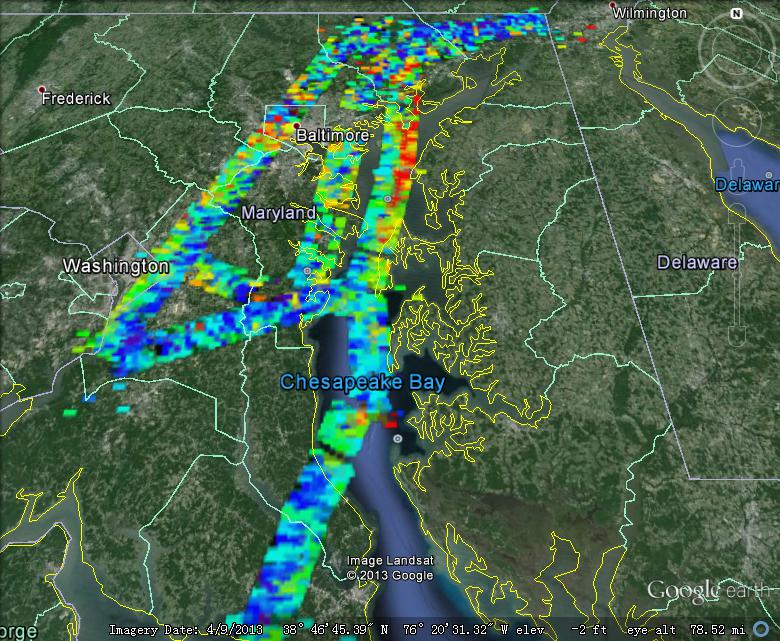 HCHO
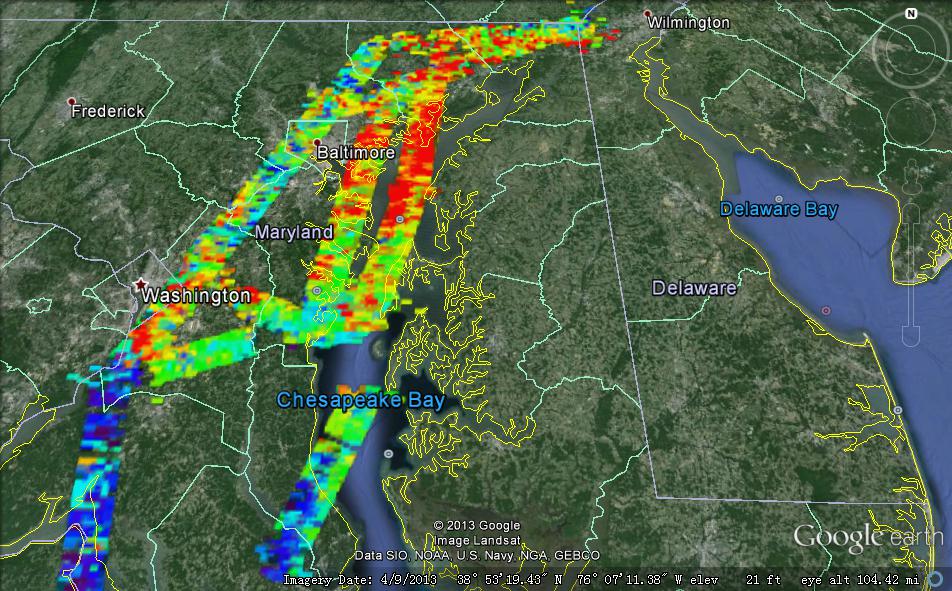 11
Trace Gas Fitting
OMI/TEMPO trace gas fitting algorithm to derive Slant Colum Densities (SCDs, S) against average“clean” background (NO2, HCHO) or derived reference at the top of the atmosphere (for total O3)
Basic Optical Absorption Spectroscopy (BOAS): Direct fitting of radiances using nonlinear least squares fitting (NLLS) 



NO2: 430-485 nm, average “clean” background, average fitting precision of ~6.3x1014 molecules/cm2
HCHO: 324-357 nm, average “clean” background, average fitting precision of ~8.0x1015 molecules/cm2
Total O3: 318-335 nm, derived TOA reference, BDM cross sections at 228 K (using 2 or more cross sections reduces residual, but increase fitting precision), fitting precision of ~3.5 DU.
12
Air Mass Factor Calculation
Merged ozone profile: CMAQ tropospheric O3 + OMI stratospheric O3
Hourly CMAQ trace gas profiles (sz) of NO2 and HCHO in the troposphere and MACH stratospheric NO2 profiles
MODIS BRDF/albedo climatology at 30 arc sec (~ 1km) derive blue sky albedo for NO2 at ~470 nm from black & white sky albedo weighted using the ratio of direct to total downwelling flux at the surface
High-resolution MODIS albedo @470 nm scaled down to 342 nm based on ratio of coarse-resolution OMI albedo at @471 nm to that @342 nm for both HCHO and O3
VLIDORT calculation of scattering weights wz at flight altitude weighted by CMAQ profiles to derive wavelength-dependent AMFs (Aλ)
Weighted by cross sections to derive A for fitting window (for total O3)
13
Convert from SCDs to VCDs
NO2 and HCHO: need to account for background reference as fitting against reference does not remove abundance above the aircraft
Derive total/tropospheric VCDs (e.g., comparison with Pandora/OMI) or VCDs below aircraft (comp. with P3B)
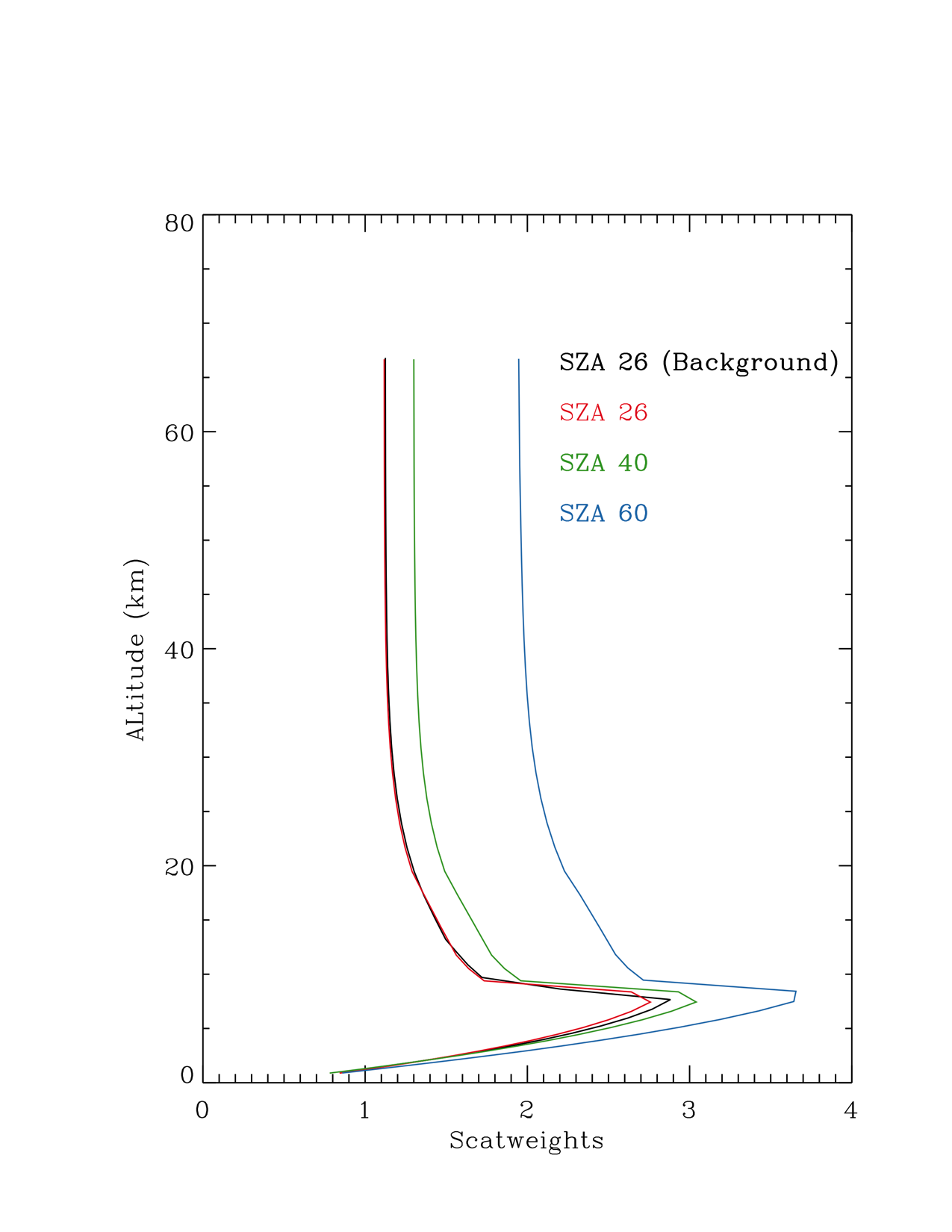 Approximate Vref and Vabv,ac based on CMAQ profiles and MACH stratospheric NO2, which can cause systematic biases.
14
Comparison with PANDORA NO2
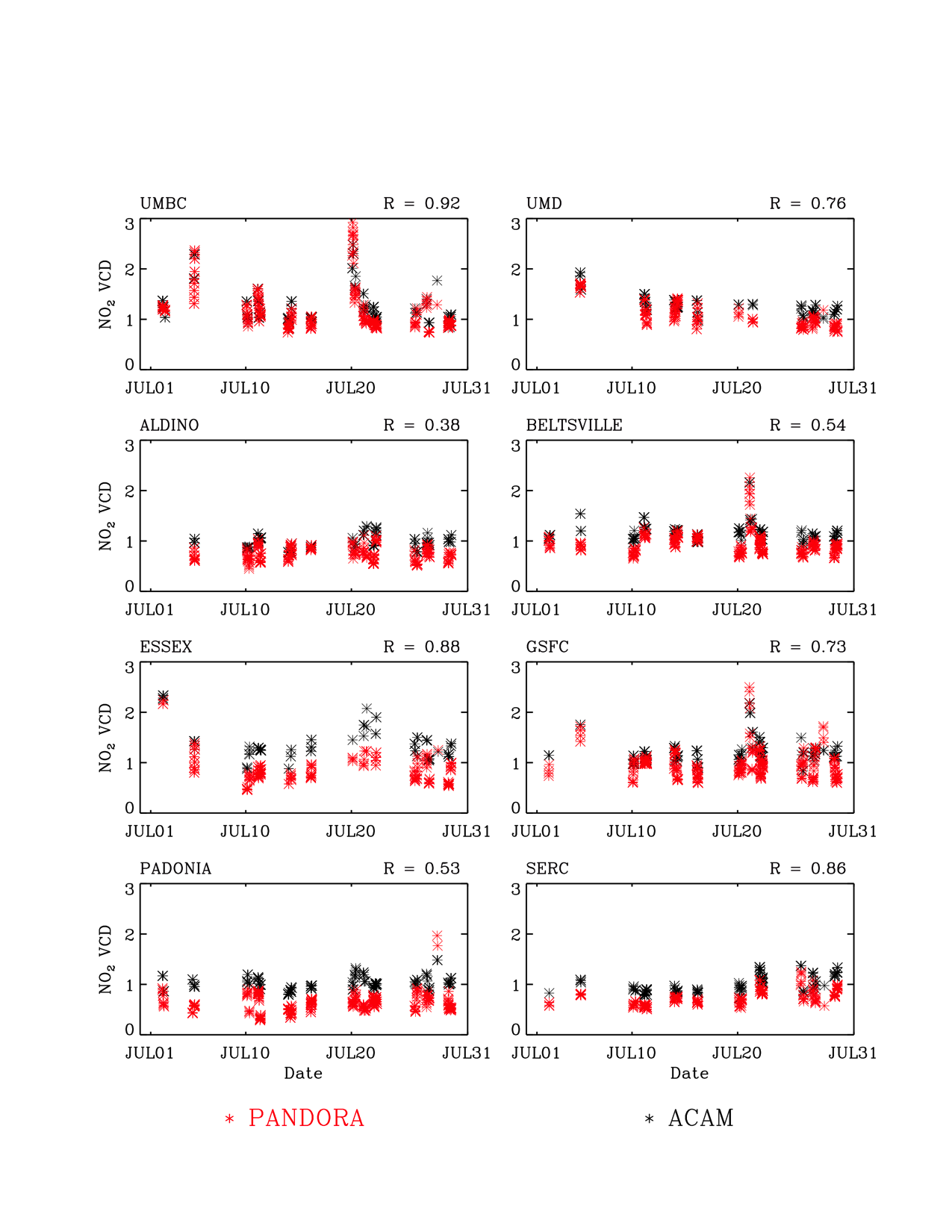 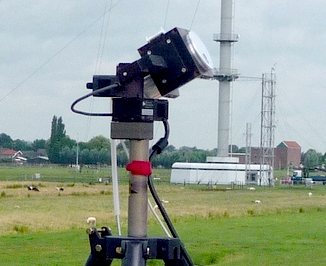 PANDORA total NO2 from direct-sun: high precision (~2.6E14 molecules cm-2), accuracy (~1.0E15 based on PANDORA performance inter-comparison (Tzortziou et al., 2013)
Collocation: within 3 km and 20 mins, average both data
Generally good agreement, higher correlation at stations more variability (with R > 0.86, e.g., UMBC, Essex, SERC), lower correlation at stations with less variability (e.g., Padonia, Aldino), large biases at Essex/Padonia
15
Comparison with PANDORA NO2
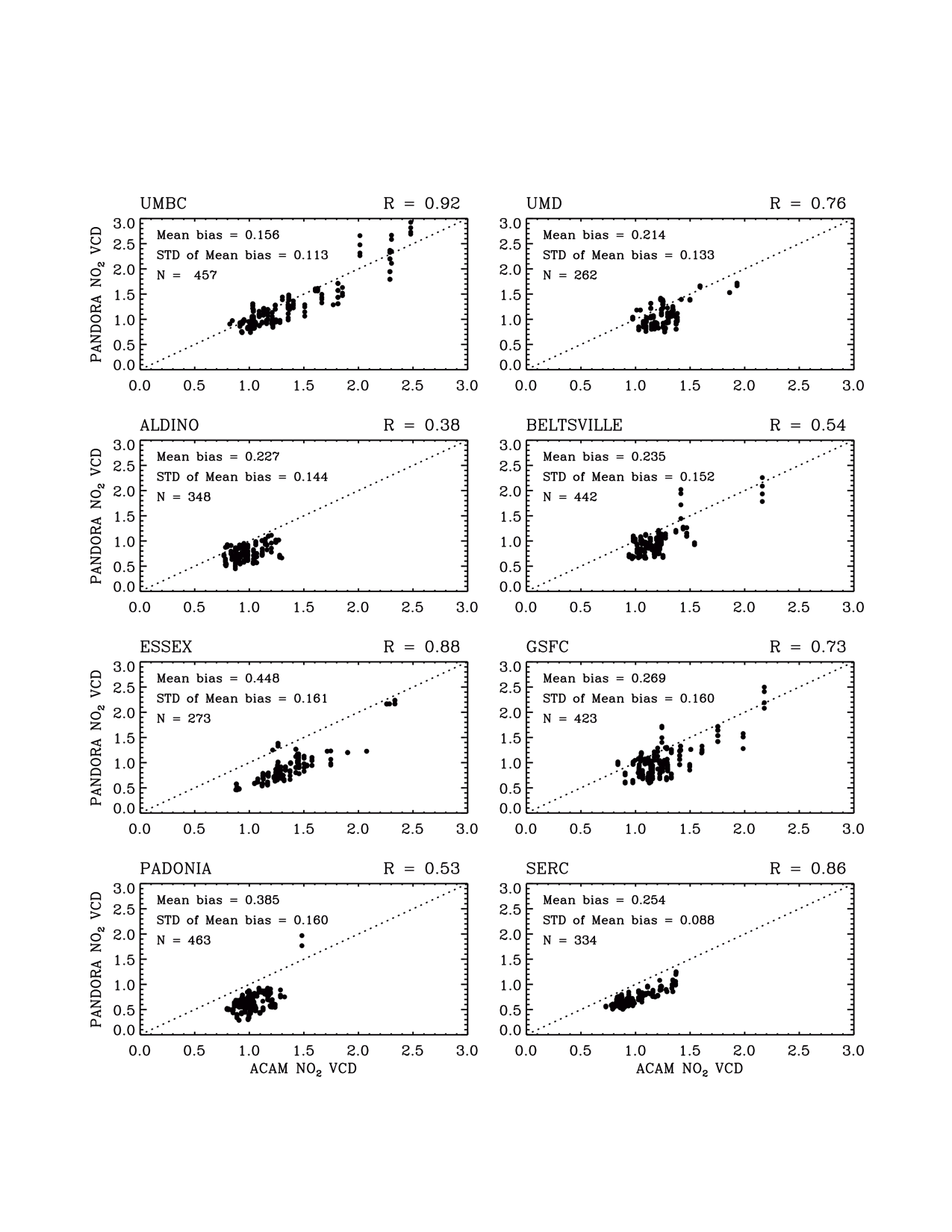 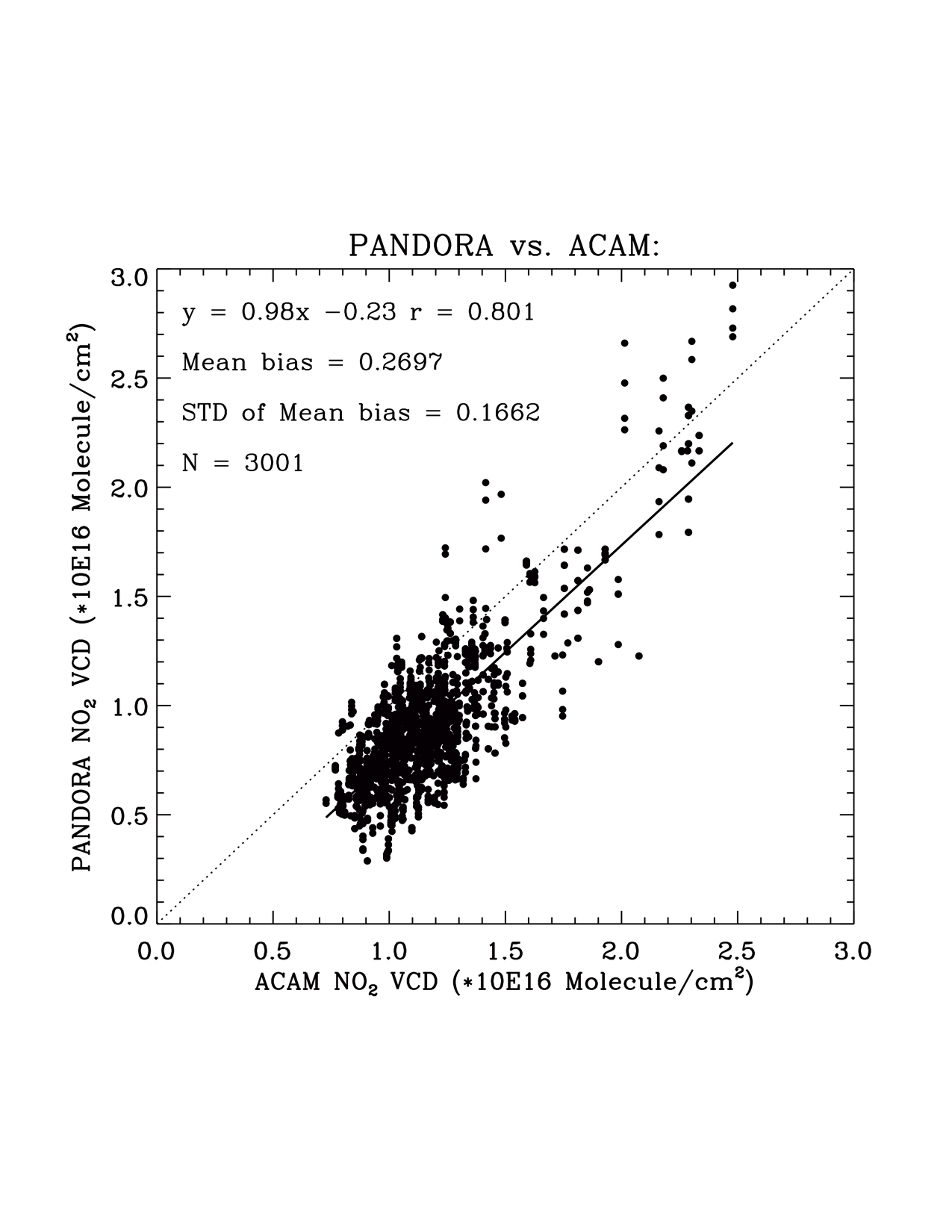 Generally good agreement with correlation of ~0.80 and slope of 0.98: mean biases of ~2.7E15 molecules cm-2 (1.5-4.5) and 1σ of 1.7E15 (0.9-1.6) with large biases at Essex and Padonia (3.9-4.5E15)
16
Comparison with P3B NO2
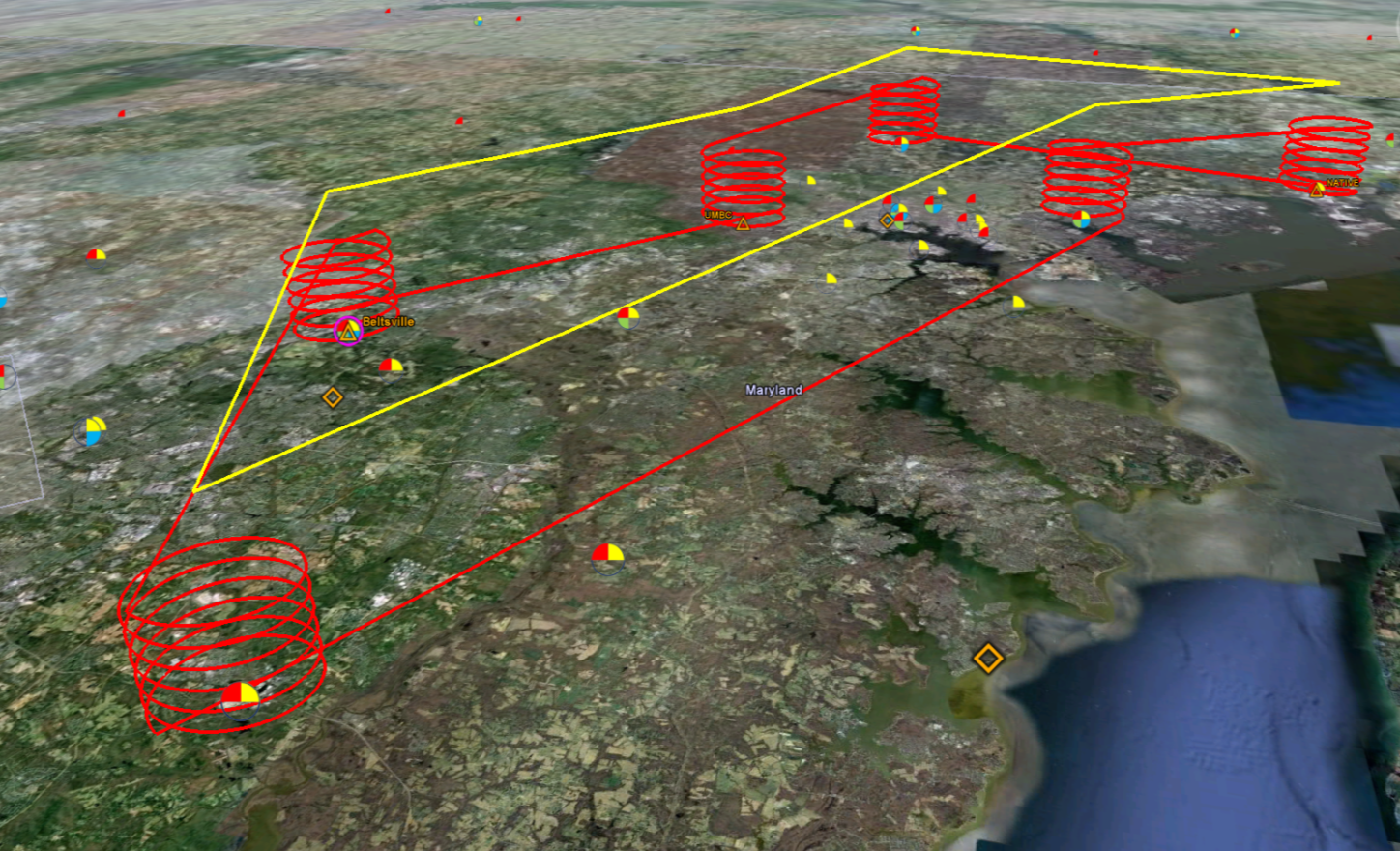 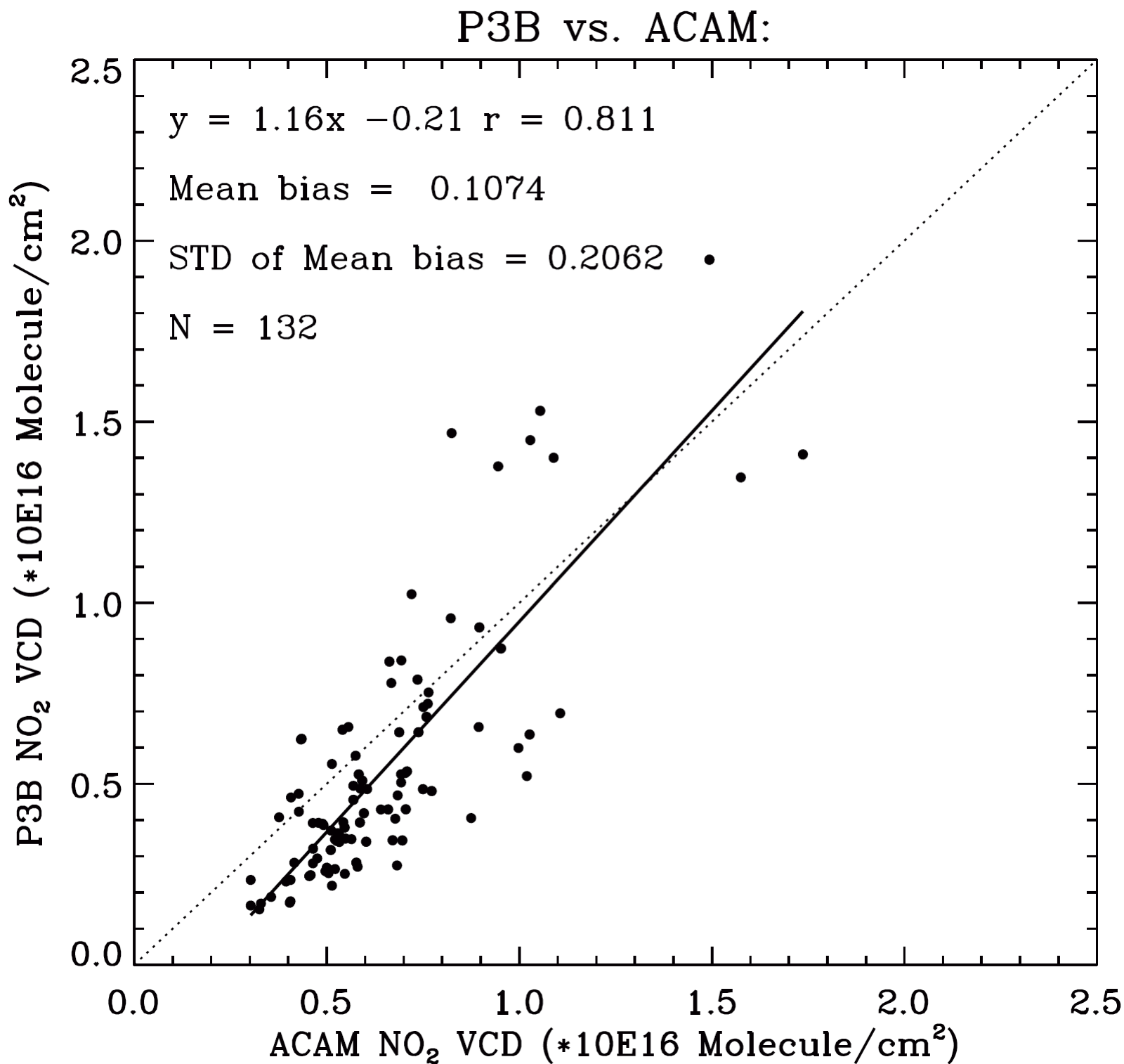 In situ P3B: column integration from spiral scaled to NO2 columns below aircraft with CMAQ profiles 
Collocation: within 3 km and 30 mins, average ACAM data
Generally good correlation of ~0.81 with slope of 1.2.
 Mean biases of 1.0E15 molecules cm-2 and 1σ of 2.1E15 molecules cm-2
17
Comparison of ACAM and OMI NO2
Collocation: ±0.05° lat, ±0.20°lon, ~0.5 hr, average ACAM data
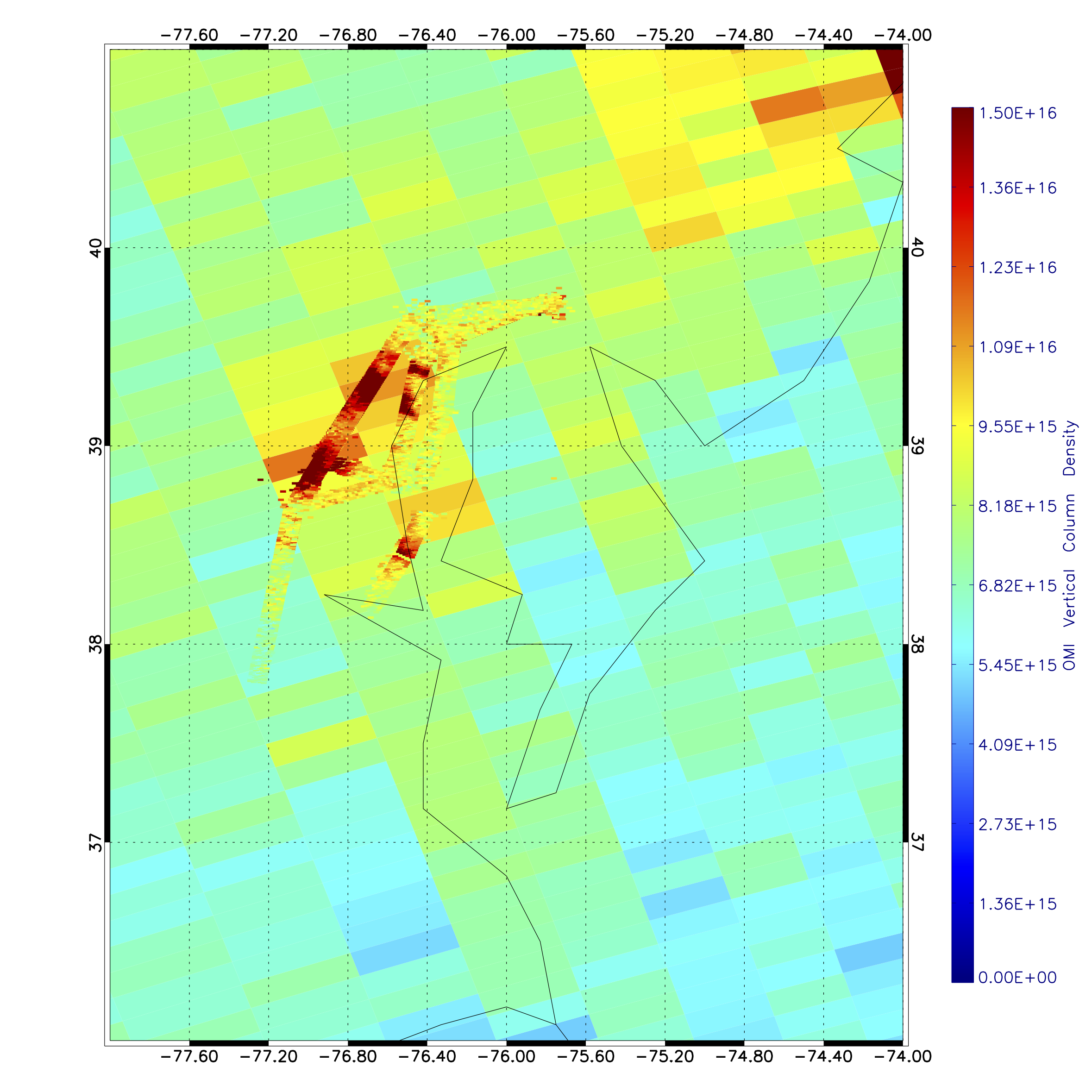 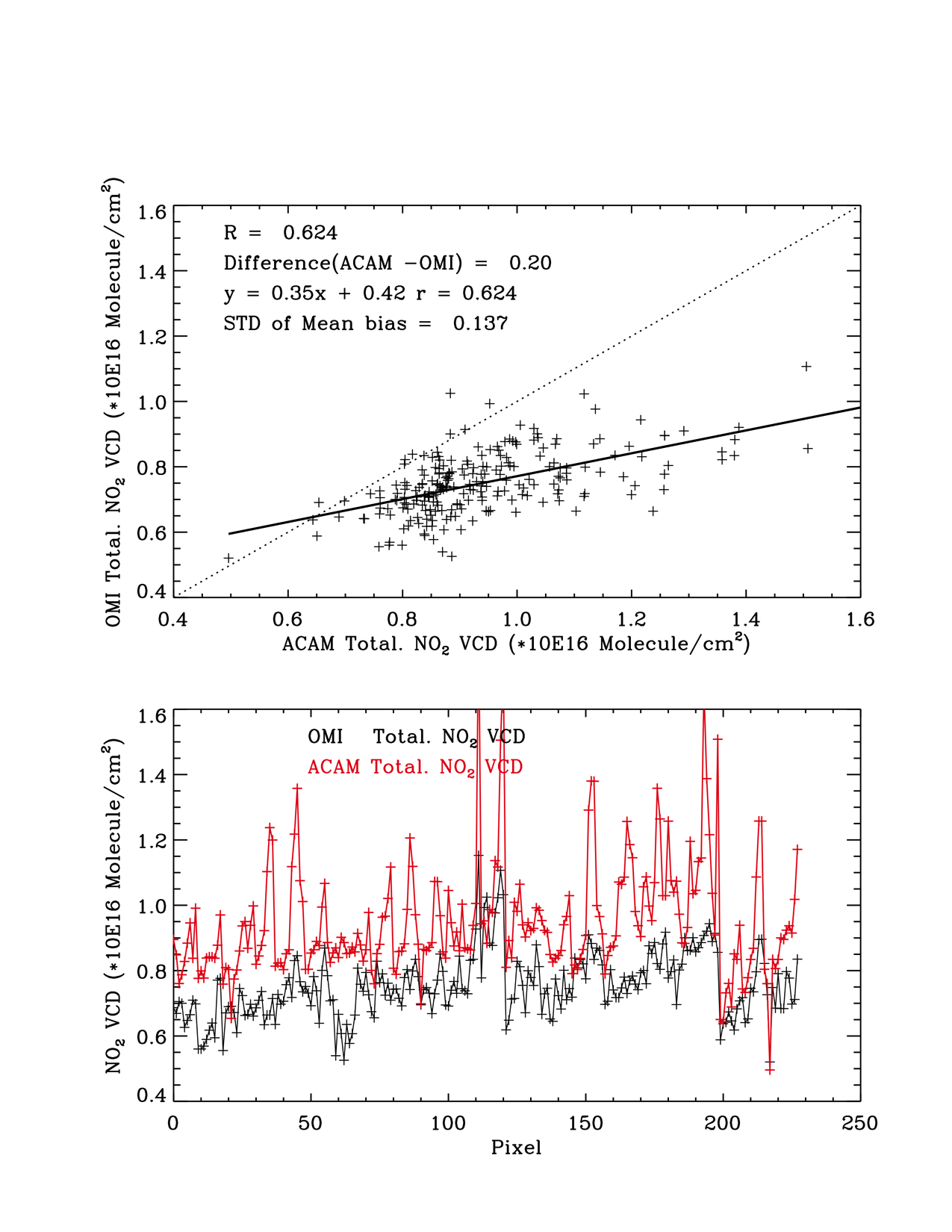 OMI NO2 distribution agree well with ACAM NO2 considering the significant difference in spatial resolution.
 Reasonably good correlation (R=0.62), with mean biases of 2.0E15 molecules cm-2 and 1σ of 1.4E15 molecules cm-2 except that OMI underestimates slope by 2/3 likely due to much larger footprints and differences in profile shapes
18
Comparison with P3B HCHO
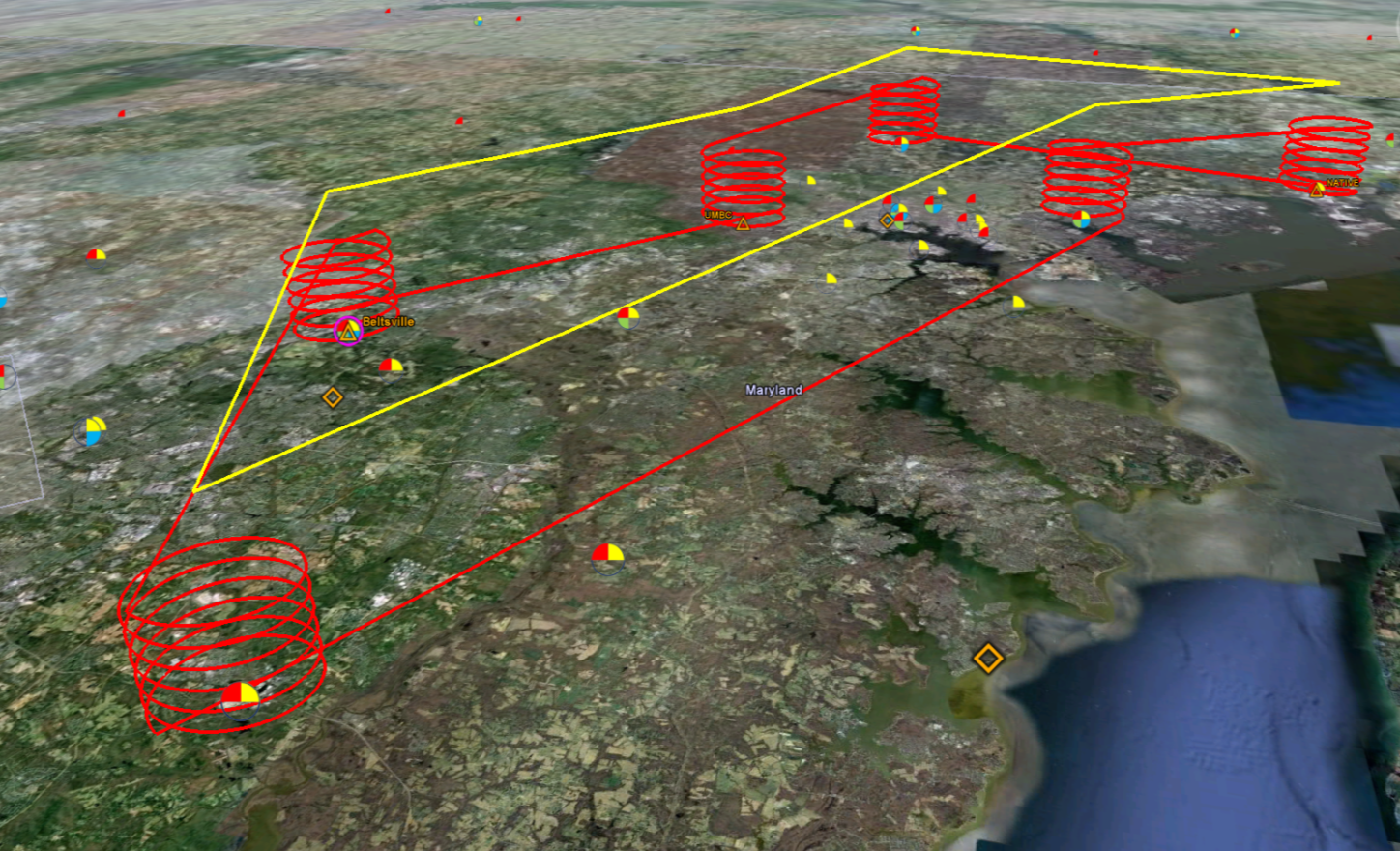 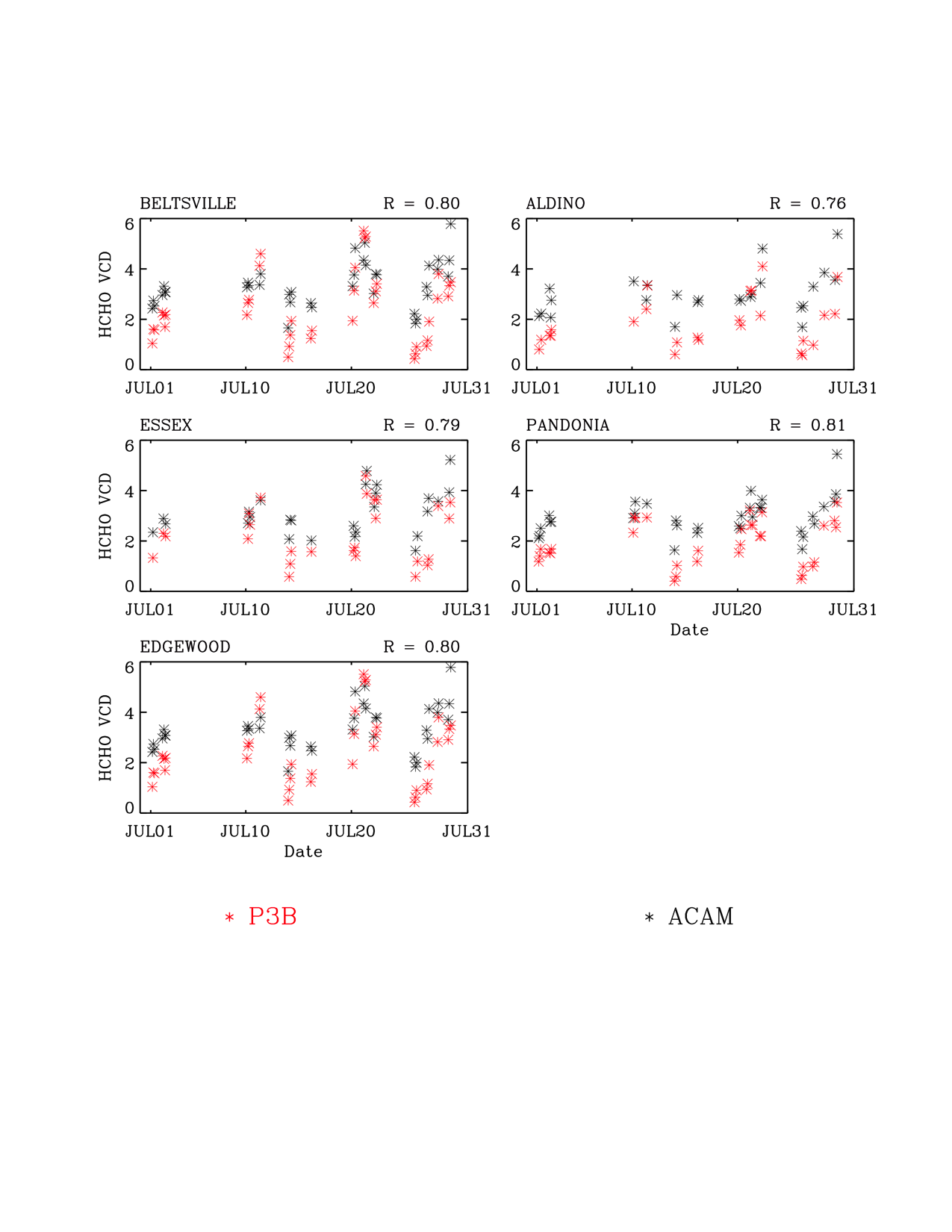 In situ P3B: column integration from spiral data (~0.3 km-3 km) scaled to HCHO column below aircraft with CMAQ profiles 
Collocation: within 3 km and 1 hour, average all ACAM data
P3B
ACAM
Overall, general good correlation of ~0.80.
19
Comparison with P3B HCHO
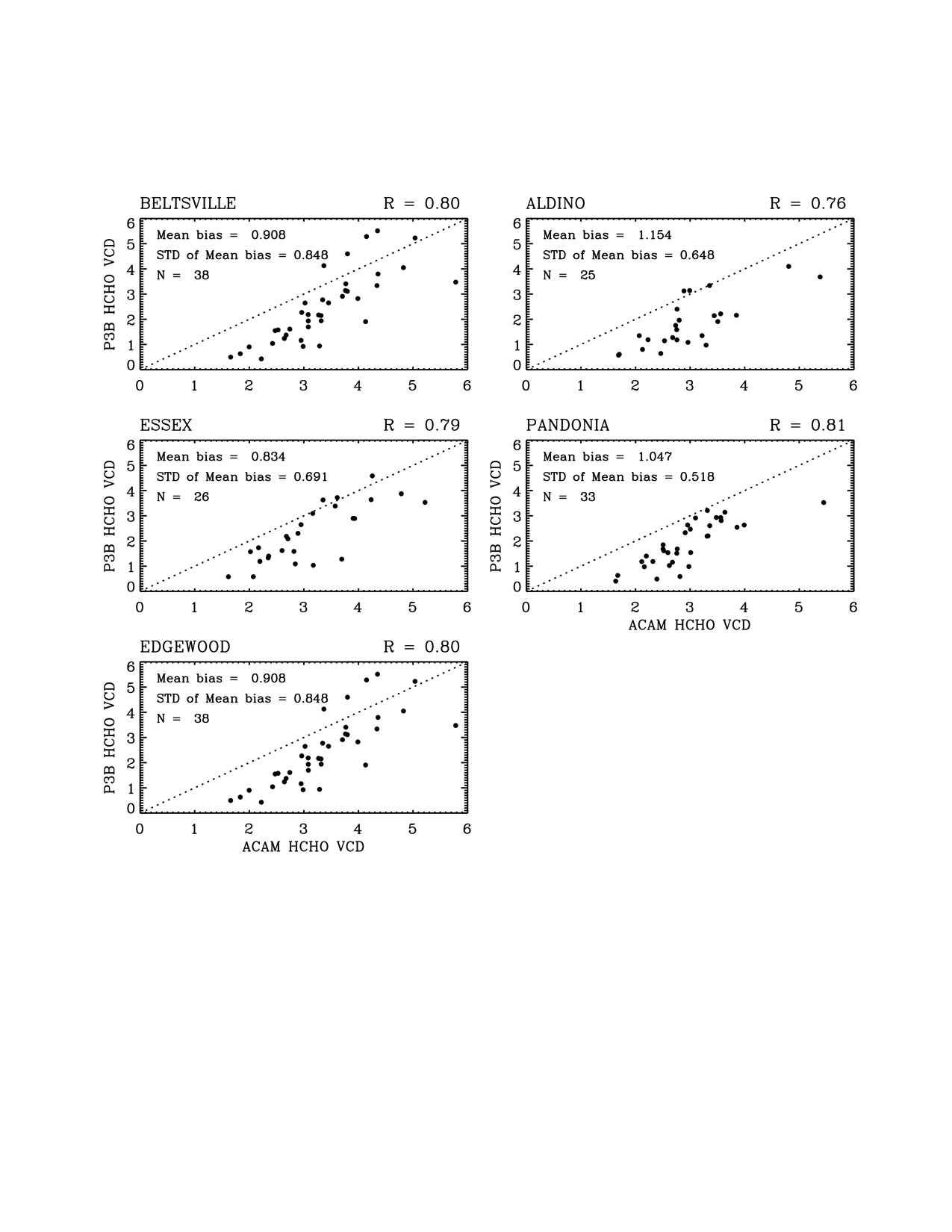 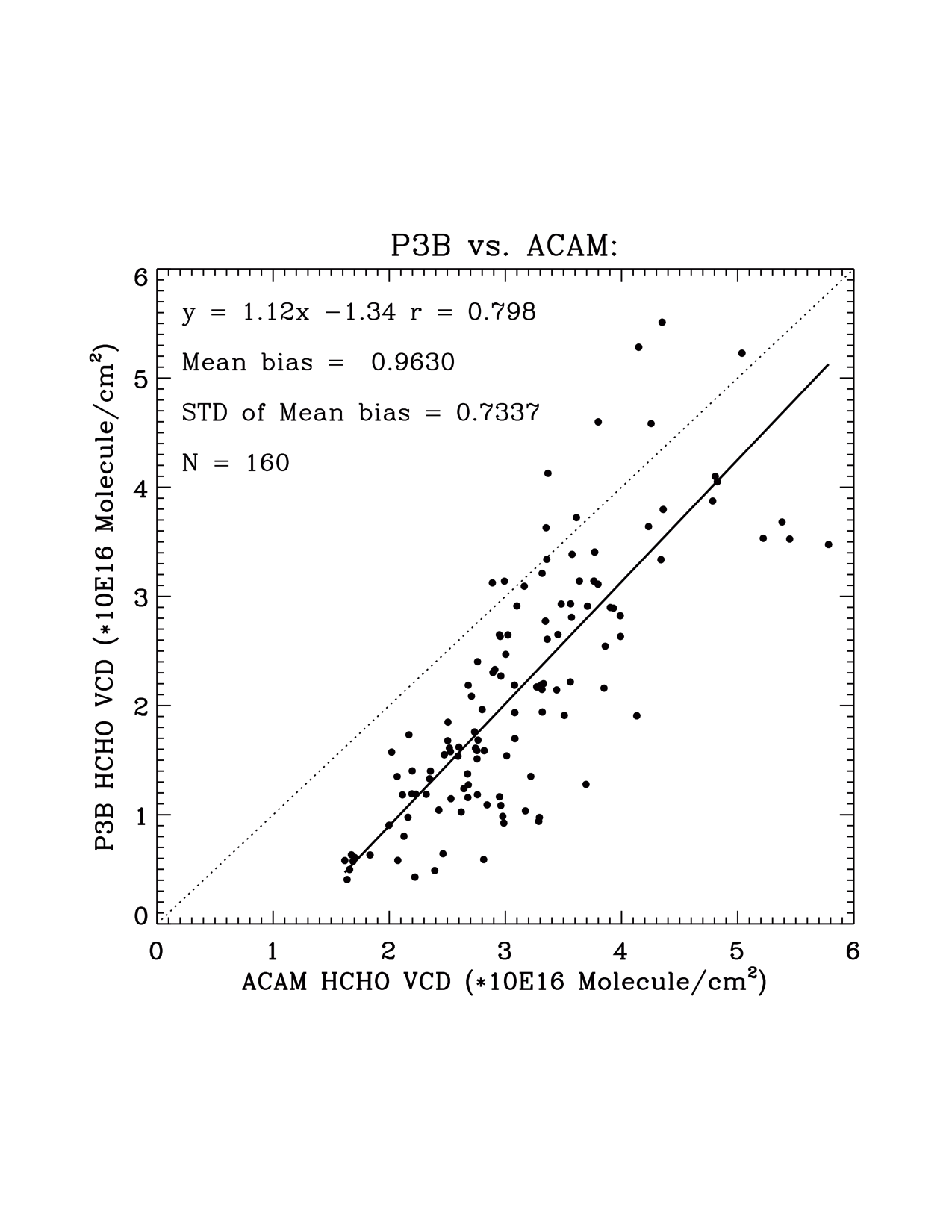 Generally good correlation of ~0.8 with slope of 1.1. 
 Large mean biases of ~1.0E16 molecules cm-2 and 1σ of 7.3E15 (5.2-8.5-E15) molecules cm-2
20
Comparison with OMI Total O3
OMTO3 V8.5: typically accurate to within 2%, negative biases of ~2% due to the use of Bass-Paur data.

Collocation: within 1° in longitude, 0.1 ° in latitude and 1 hour

Generally good agreement with a mean bias of 2.6 DU and 1σ of 4.4 DU.
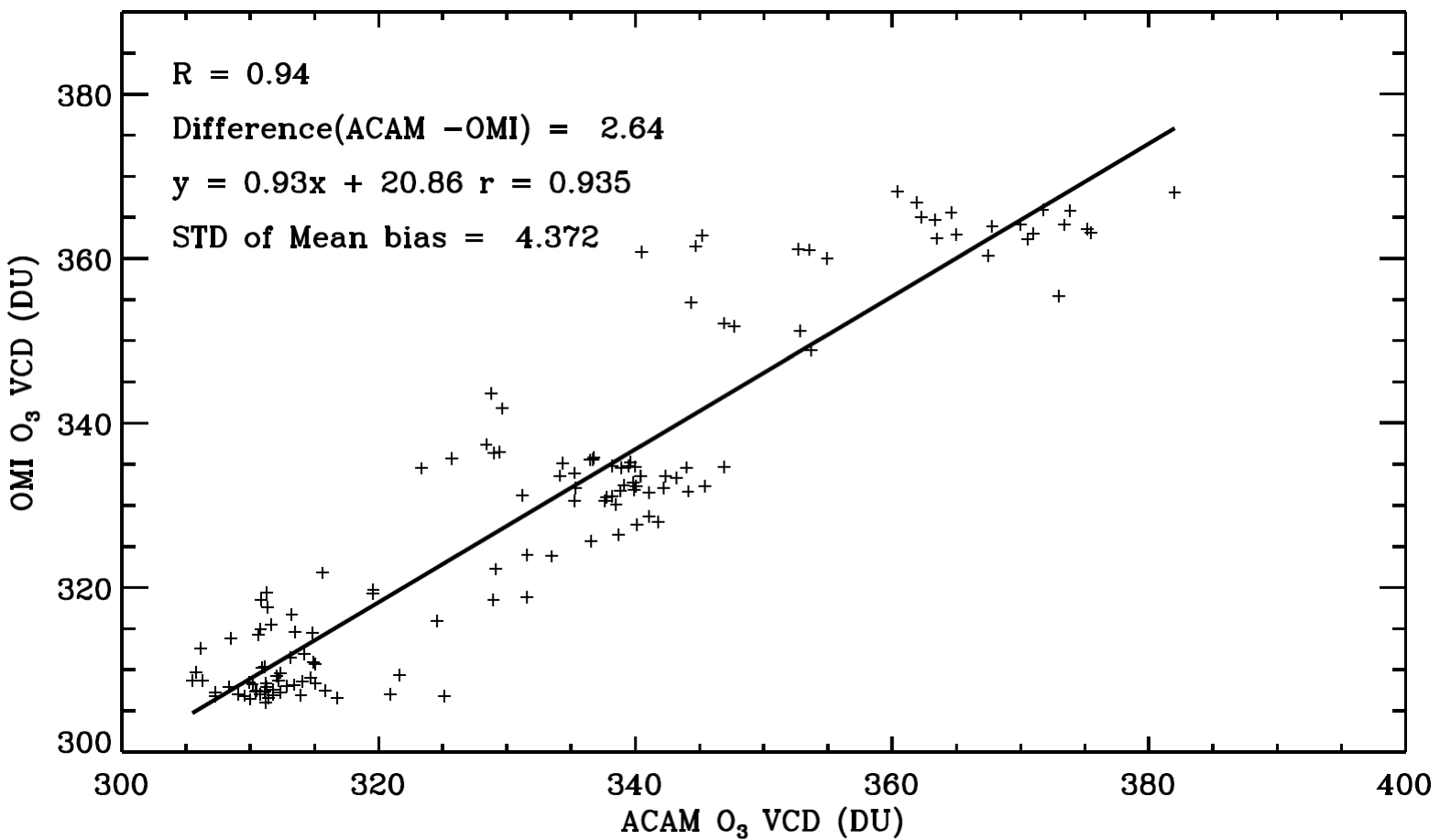 21
Summary and Future Outlook
ACAM trace gases of NO2, HCHO, and total O3 for the Washington D.C.-Baltimore campaign were retrieved using a two-step approach and were archived at the DISCOVER-AQ data center.
 Generally good agreement with other correlative measurements except for some large biases that need to be further investigated. 
 Apply the trace gas fitting algorithms to GCAS for Houston and Colorado campaigns
 Optimize O3 profile retrieval algorithm from UV and UV/Visible. 
 Compare ACAM/GCAS retrievals between GSFC and SAO, and compare GCAS and GeoTASO retrievals, sort out the differences and improve the retrievals
22